Habib Bank Zurich plc
UK Islamic Finance:The business opportunities
Mohammed Amin MBE MA FCA AMCT CTA(Fellow)
9 January 2020
Disclaimer
Taxation and finance are complex subjects and almost all issues require specific professional advice.
Nothing in this presentation is intended to constitute professional advice.
The speaker accepts no responsibility to Habib Bank Zurich plc, or to anyone else, from acting, or refraining from acting, as a result of anything shown or said during this presentation.
Slide 2
Presentation outline
The presenter
Requested coverage
Presentation structure
Addressable market and its needs
Competitors
HBZ advantages and disadvantages
Learning from competitors
Discussion
Slide 3
Mohammed Amin MBE
Mohammed Amin is an Islamic finance consultant. Previously he was a tax partner in PricewaterhouseCoopers LLP (the first Muslim partner in the UK in Price Waterhouse) and led their Islamic finance practice in the UK.

He graduated in Mathematics from Cambridge University and is:
a chartered accountant 
a chartered tax adviser
a qualified corporate treasurer

Amin has spoken on Islamic finance in over 20 cities covering  every continent except Antarctica. Many of his articles and presentations on Islamic finance can be found in the Islamic finance section of his website: 

www.mohammedamin.com
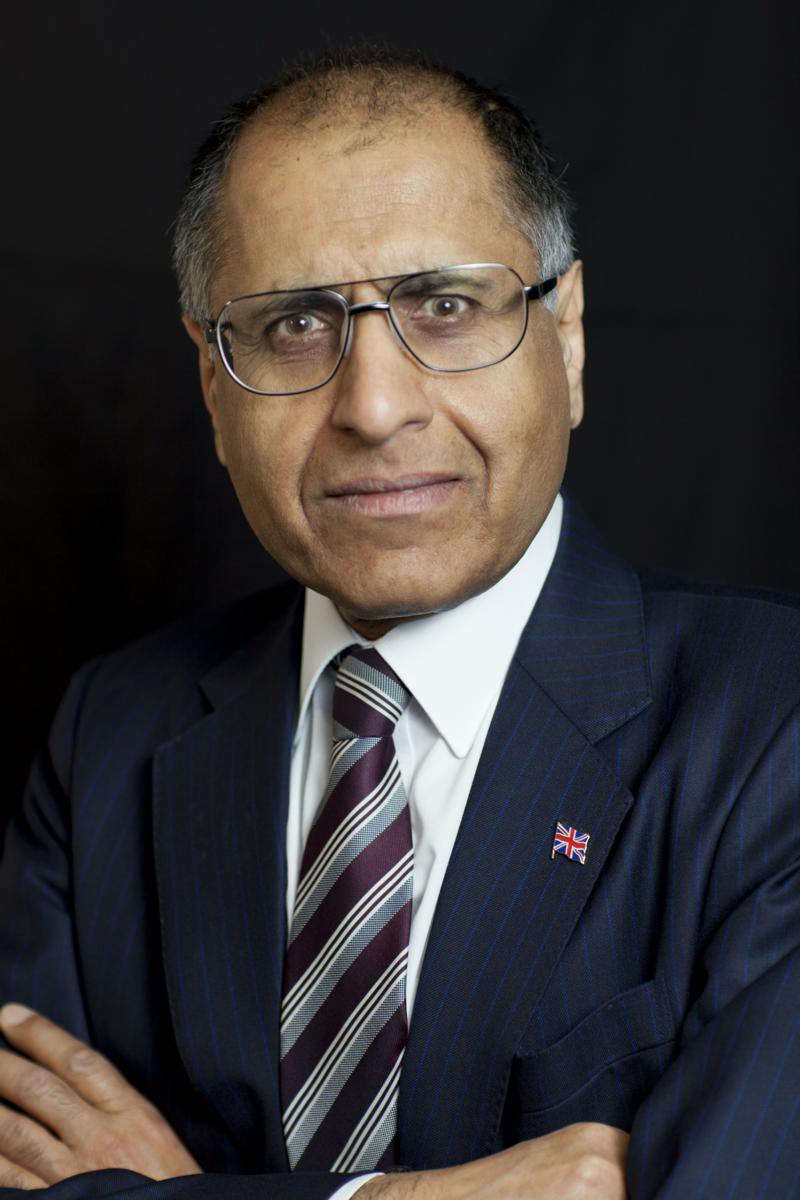 Slide 4
Requested coverage
The Islamic banking landscape in the UK
Competitive scan
Opportunities and risks for a new bank entering the Islamic banking market
Lessons learnt
Slide 5
Addressable marketand its needs
Slide 6
Market segments
Domestic
Retail
Corporate
Inward investors
Retail
Corporate
Slide 7
Domestic retail
Slide 8
Financial exclusions
Slide 9
Religious exclusions
Slide 10
Retail market: wants and needs
Scope to sell white-label products
Slide 11
Corporate market
Slide 12
Competitors
Slide 13
Who are they
Dedicated Islamic banks
Retail
Corporate
Windows of foreign conventional banks from OIC countries
Windows of UK conventional banks
Slide 14
Retail Islamic banks
Al Rayan Bank - was Islamic Bank of Britain
Domestic retail focus
ADIB (UK) – subsidiary of Abu Dhabi Islamic Bank
Focus on inbound HNW individuals
Slide 15
Corporate Islamic banks
Bank of London and the Middle East
Rasmala – was European Islamic Investment Bank
Gatehouse
QIB (UK) – subsidiary of Qatar Islamic Bank
Slide 16
Results from start to 31 Dec 2018
Slide 17
Windows of conventional banks
UK conventional banks
HSBC closed down HSBC Amanah in UK
Lloyds minor offering
May be others
No easily available financial data
International Islamic banking desks for sukuk issues, derivatives etc
Foreign conventional banks
Minor presence for HNWI
Slide 18
HBZ advantages and disadvantages
Slide 19
Habib Bank Zurich window operation
Slide 20
Learning from competitors
Slide 21
Lessons from competitors
Slide 22
Discussion
Slide 23